Mega Goal 1.3
Unit 2
I Wonder What HappenedGrammar
Done by: Entisar Al-Obaidallah
Lesson Objectives
2
1
3
4
Defferentiate
Use
Practice
Apply
The rules to do the exercises
using past perfect tense
correctly
Can’t , could , couldn’t , must , may , might  to make supposition correctly .
Between the modals of suppositions in the past & present
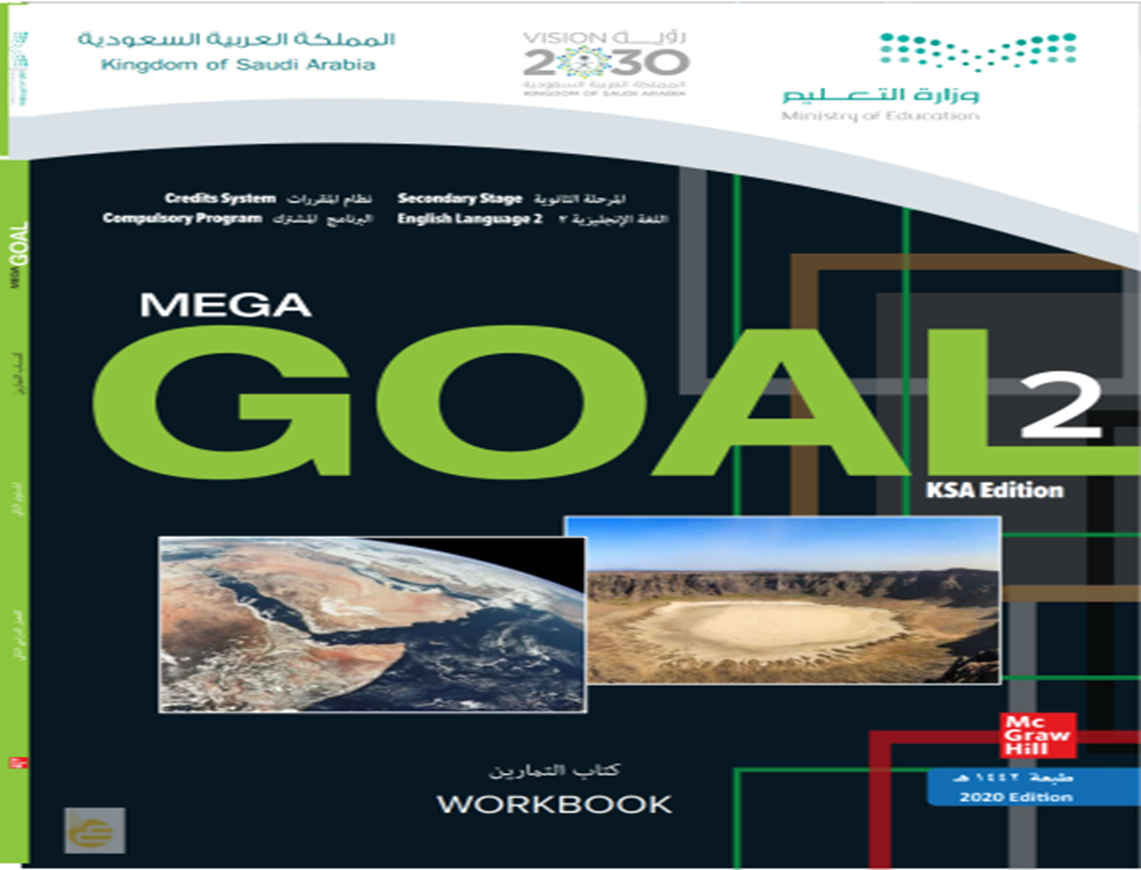 Open  your studen’s book p . 22
1
Past Perfect Tense
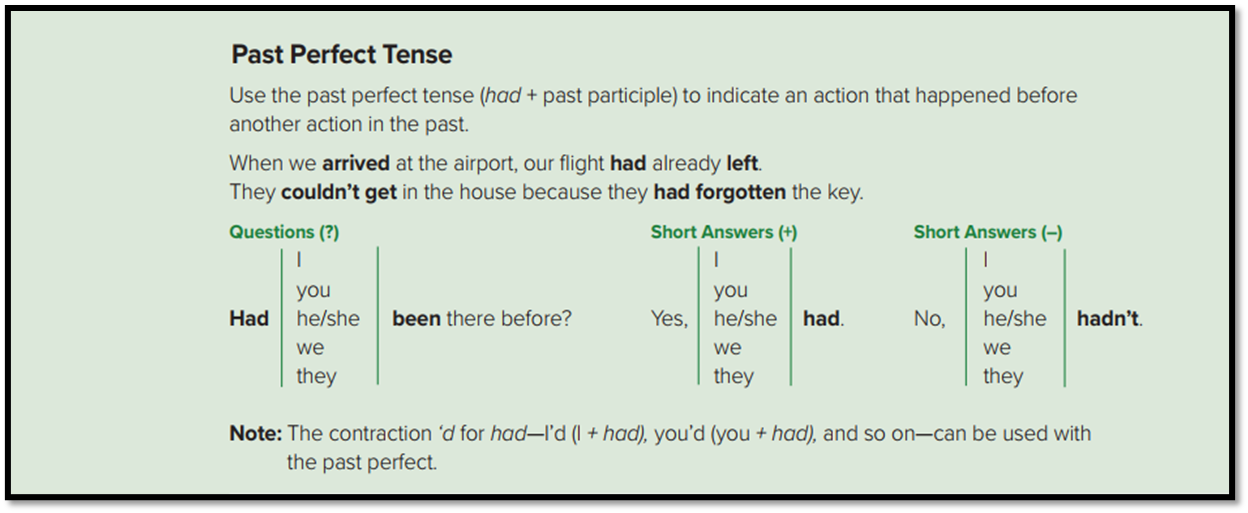 Past Perfect Tense
What is the past perfect??
An action (A) happened before another action (B) in the past.
What do we use the past perfect tense??
Use it to talk about things that happened before an event in the past.
Example
B
A
When I woke up, my mother had already prepared breakfast for me.
Past Perfect Tense
What are the two verbs in this sentence?
When I woke up, my mother had already prepared breakfast for me.
V ( past participle)
V ( Past simple)
Look at the time word!

Example time word: when, before, after, because, by the time
Do you still remember the structure?
Form:
Affirmative(+)
V( past participle) 3
had
Subject
He had washed  the car.
Do you still remember the structure?
Form:
Negative (-)
V( p.p3)
not
had
Subject
He had not washed  the car.
Do you still remember the structure?
Form:
Question (?)
?
Subject
V( p.p3)
Had
Had he washed  the car?
Let’s Practice
https://wordwall.net/resource/12118423
2
Can’t, could, couldn’t , must , may or migh
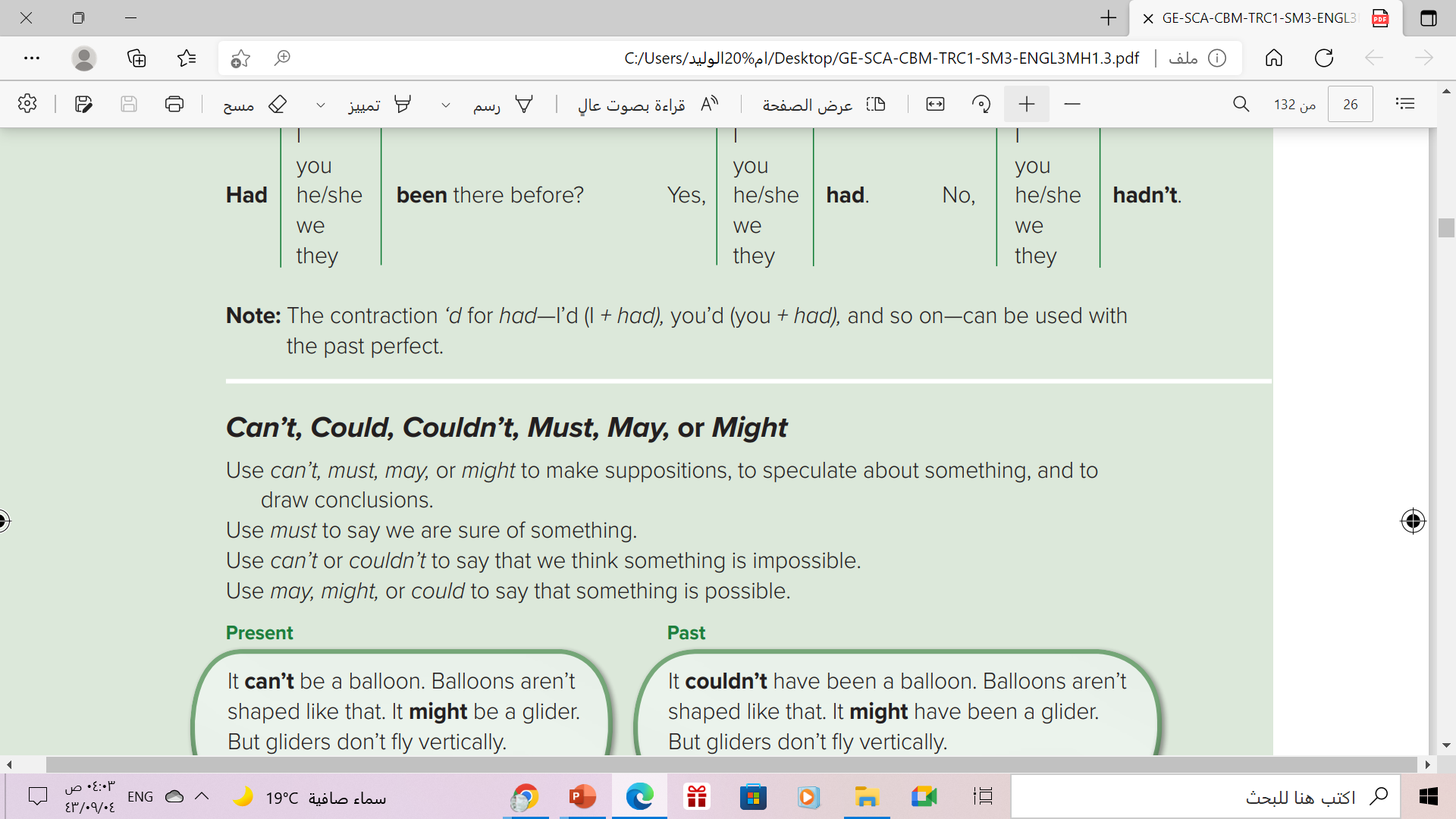 USING OF “ MUST”
USING OF “ can’t”, couldn’t
USING OF “ MAY ,MIGHT”
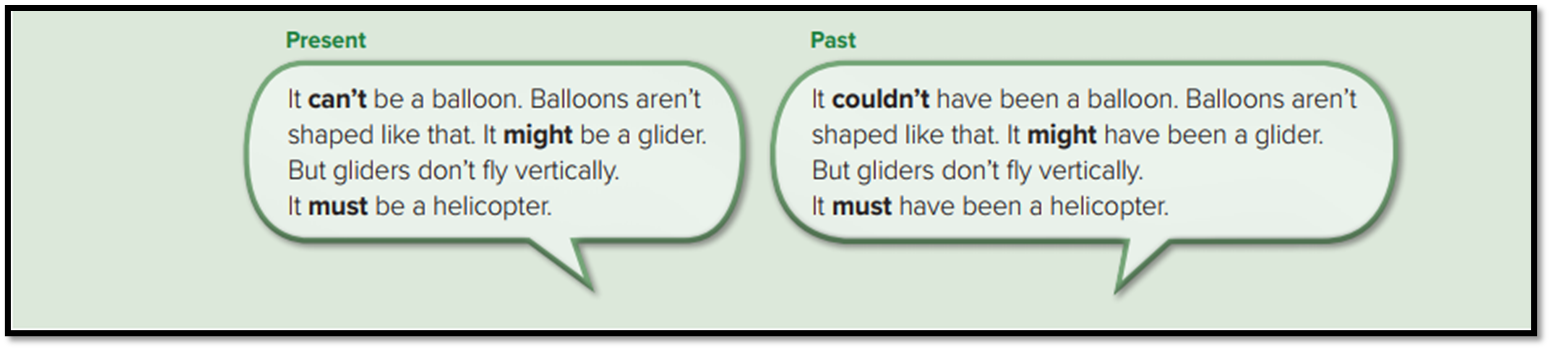 couldn’t have been
can’t
might have been
past
might
PRESENT
must have been
must
The Structure in the Present
Form:
Affirmative(+)
V( base form)
Modal verb
Subject
He might go  to the work.
The Structure in the Present
Form:
Negative (-)
V( base form)
Subject
not
Modal verb
He might  not go  to the work.
The Structure in the Past
Form:
Affirmative(+)
V( p.p3)
have
Modal verb
Subject
He might have gone  to the work.
The Structure in the Past
Form:
Negative (-)
not
V( p.p.3)
have
Subject
Modal verb
He might  not have gone  to the work.
Let’s Practice
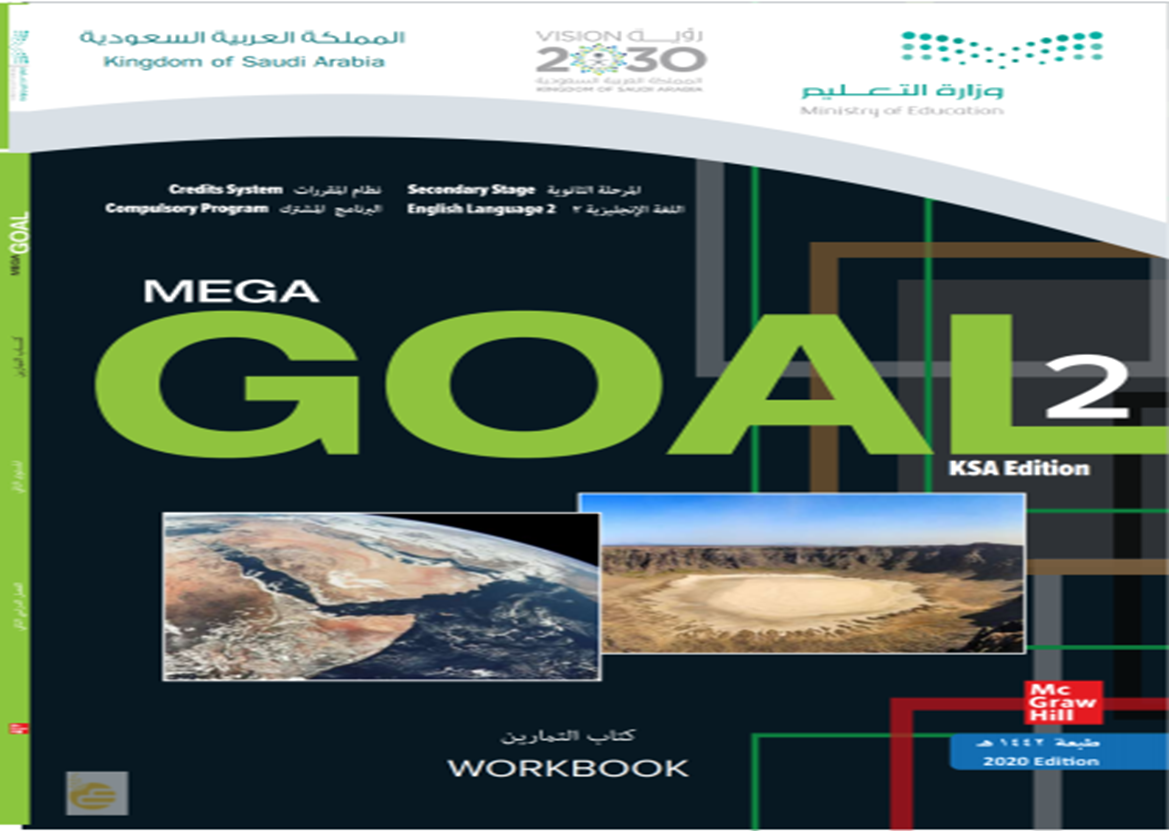 Open
             workbook p. 92
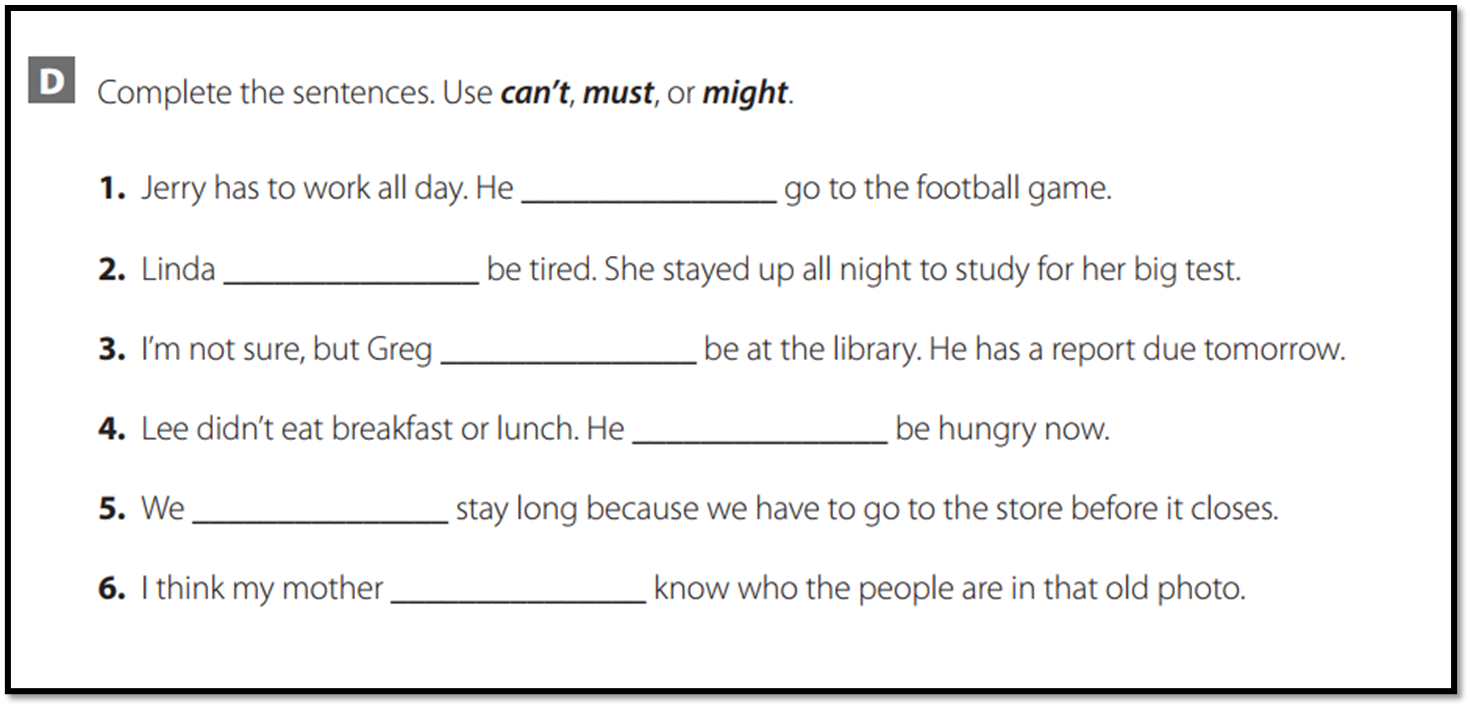 can’t
must
might
must
ACTIVITIES
can’t
might
Homework
Workbook , p.(91), Exercise (C)
THANKS!
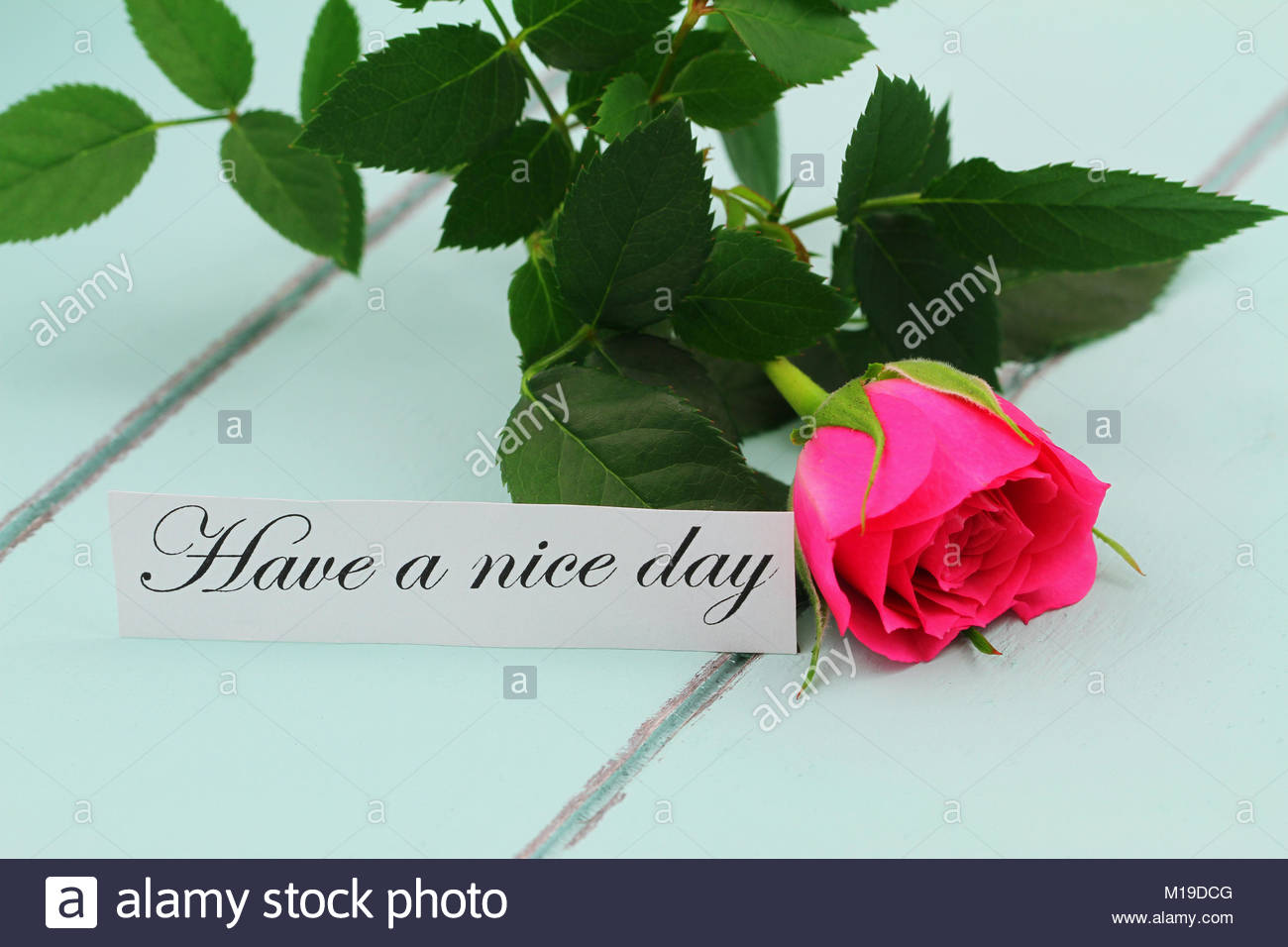